Система політичного і державного управління України
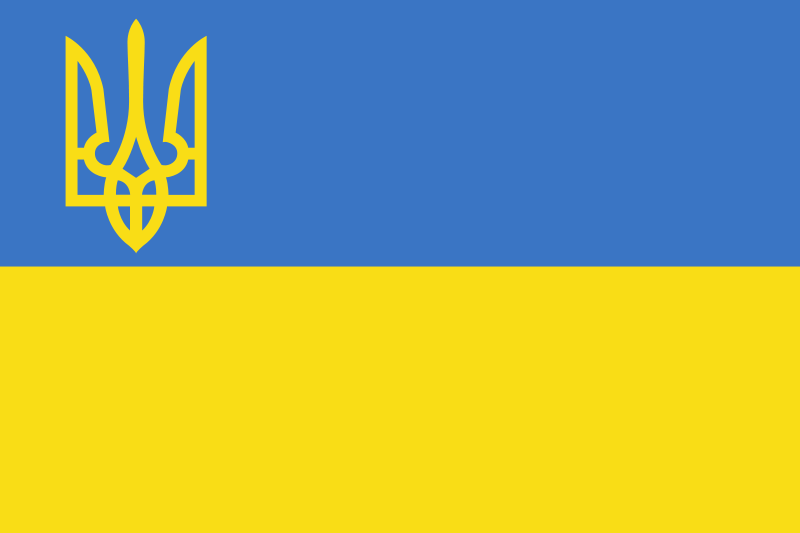 Система державного управління — складне поняття, зміст якого охоплює такі складові елементи:
управлінська діяльність (процес), тобто певного роду суспільні відносини, через які реалізуються численні прямі та зворотні зв'язки між суб'єктами і об'єктами управління
суб'єкти управління, тобто органи виконавчої влади
об'єкти управління, тобто сфери та галузі суспільного життя, що перебувають під організуючим впливом держави
Україна. Загальна характеритика
Україна — унітарна демократична національна держава, парламентсько-президентська республіка. Носієм суверенітету і єдиним джерелом влади в Україні є народ. Народ здійснює владу безпосередньо і через органи державної влади та органи місцевого самоврядування. Влада в Україні здійснюється на засадах її поділу на законодавчу, виконавчу та судову.
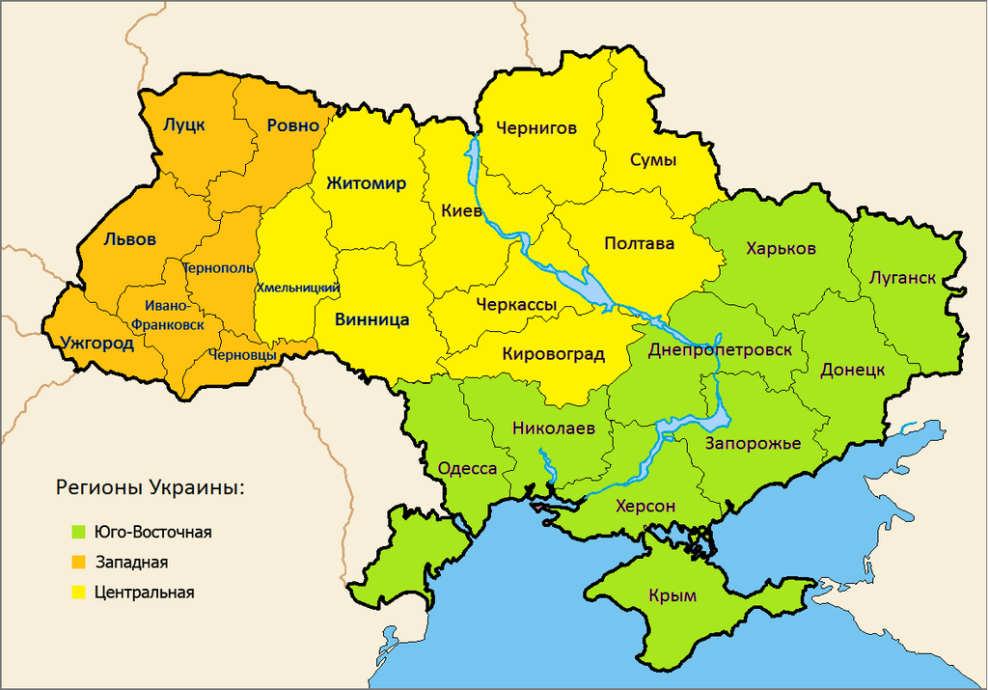 Основним законом держави, який закріплює її суспільний і державний устрій, права, свободи і обов’язки громадян, організацію державної влади і місцевого самоврядування, територіальний устрій тощо, є Конституція.
Органи державної влади
Шляхи формування, правовий статус та повноваження органів державної влади в Україні визначаються Конституцією та відповідними законами України.
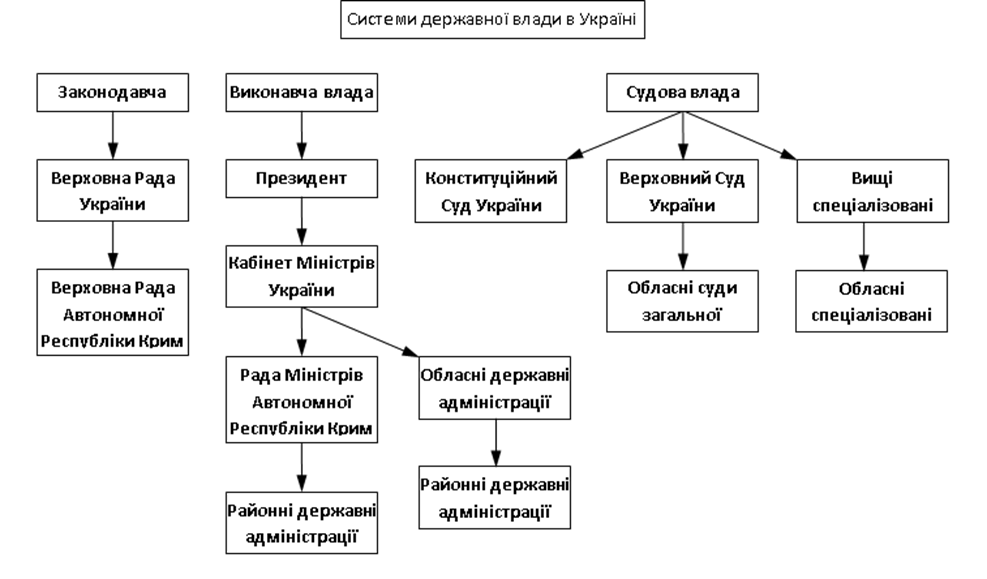 Законодавча влада
Єдиним органом законодавчої влади в Україні є Верховна Рада України. Вона складається з 450 народних депутатів, які обираються на основі загального, рівного і прямого виборчого права шляхом таємного голосування строком на 4 роки.
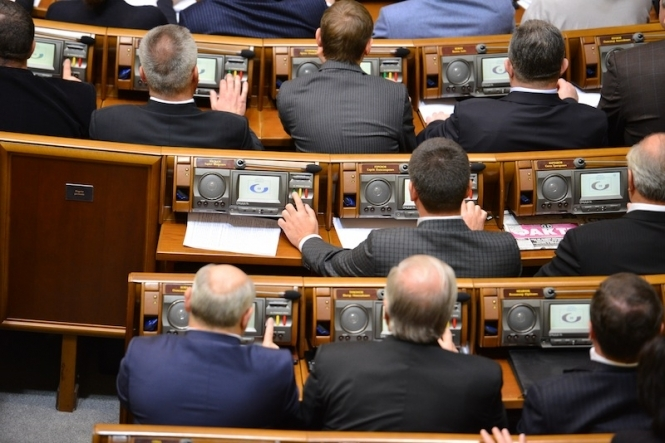 Верховна Рада обирає зі свого складу Голову парламенту, його першого заступника і заступника та відкликає їх. Верховна Рада затверджує перелік парламентських комітетів, які здійснюють законопроектну роботу та попередній розгляд питань, віднесених до повноважень Верховної Ради; обирає голів цих комітетів. Також Верховною Радою можуть створюватися тимчасові спеціальні комісії.
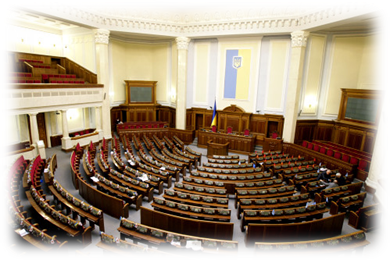 Функції, що здійснює Верховна Рада України
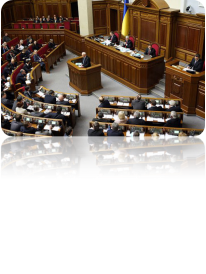 законодавчі
номінаційні
контролюючі
фінансові
передбачають затвердження Державного бюджету України та внесення змін до нього; 
контроль за його виконанням, прийняття рішення щодо звіту про його виконання.
здійснення контролю за діяльністю інших органів державної влади: здійснення контролю за діяльністю Кабінету міністрів, розгляд питання про його відповідальність та ухвалення резолюції недовіри йому; висловлення недовіри Генеральному прокурору, що має наслідком його відставку з посади.
вплив на формування інших органів державної влади: призначення виборів Президента; призначення на посаду за поданням Президента голови Національного банку; призначення третини складу Конституційного Суду.
внесення змін до Конституції України в межах і порядку, передбачених розділом ХІІІ Конституції.
Політичні партії України
В Україні існує велика кількість політичних партій. Однак більшість з них малочисельні та малопопулярні у широких верствах суспільства і не спроможні самостійно виграти вибори. Тому, з метою отримання більшої кількості голосів у парламентських виборах, дрібні партії часто об'єднуються у виборні блоки.
За своїми політичними поглядами щодо майбутнього України політичні партії України можна класифікувати наступним чином:
Націонал-радикальні партії: Політична партія «Організація Українських Націоналістів», Конгрес Українських Націоналістів.
Націонал-демократичні партії: Народний Рух України, Християнсько-демократична партія України.
Центристські партії ліберально-демократичної спрямованості: Ліберально-демократична партія України, Народно-демократична партія.
Соціал-демократичні партії: Соціал-демократична партія України, Партія слов’янської єдності України.
Соціалістичні та комуністичні партії: Соціалістична партія України, Комуністична партія робітників і селян.
Президент України – глава держави, що виступає від імені України, є гарантом державного суверенітету, територіальної цілісності, додержання Конституції, прав і свобод людини і громадянина. 
Президент України користується правом недоторканості на час виконання повноважень. Повноваження Президента достроково припиняються у разі: відставки; смерті; усунення з поста в порядку імпічменту; неможливості виконувати свої повноваження за станом здоров’я.
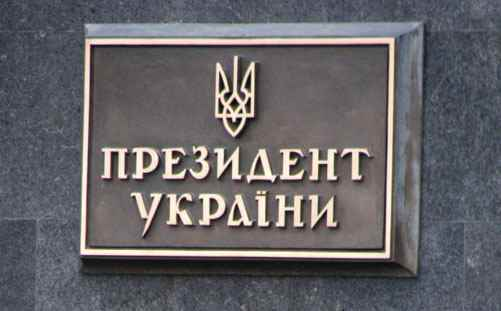 До повноважень Президента України належить: 
забезпечення державної незалежності, національної безпеки і правонаступництва держави; 
представництво держави в міжнародних відносинах, здійснення керівництва зовнішньополітичною діяльністю держави, ведення переговорів та укладання міжнародних договорів України; 
призначення за згодою Верховної Ради на посаду Генерального прокурора та звільнення його з посади; 
призначення половини складу Ради Національного банку України. Окрім цього він є Верховним головнокомандувачем Збройних Сил України; 
призначає на посади та звільняє з посад вище командування Збройних Сил, інших військових формувань; 
здійснює керівництво у сферах національної безпеки та оборони держави; 
очолює Раду національної безпеки і оборони України.
Вищим органом у системі органів виконавчої влади є Кабінет міністрів України. 
У своїй діяльності Кабінет міністрів керується Конституцією і законами України, актами Президента. 
До повноважень Кабінету міністрів належить: виконання Конституції і законів України, актів Президента; забезпечення прав і свобод людини і громадянина; забезпечення проведення фінансової, цінової, інвестиційної та податкової політики, політики у сферах праці і зайнятості населення, соціального захисту, освіти, науки і культури, охорони природи, екологічної безпеки і природокористування; розробка і здійснення загальнодержавних програм економічного, науково-технічного, соціального і культурного розвитку України…
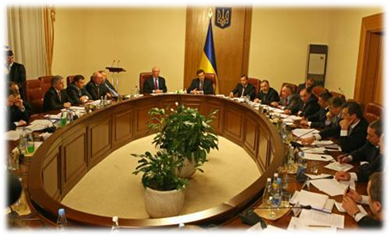 Нижчими органами виконавчої вертикалі в Україні є місцеві державні адміністрації, що діють в областях, районах і містах Києві та Севастополі. Склад місцевих державних адміністрацій формують голови місцевих державних адміністрацій.
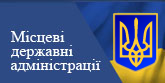 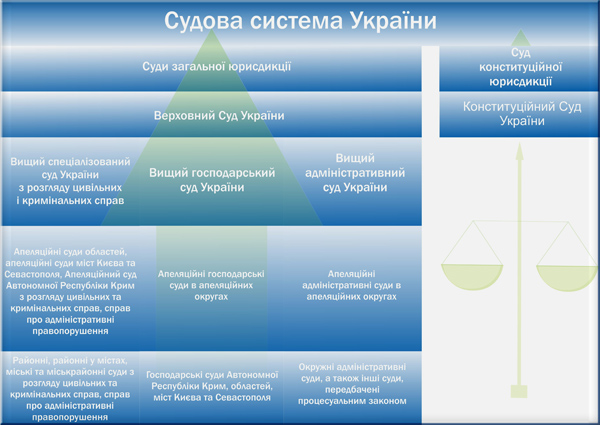 Правосуддя в Україні здійснюється виключно судами. Їх юрисдикція поширюється на всі правовідносини, що виникають в державі. Рішення судів є обов’язковими для виконання на всій території України. Складовими судової системи України є Конституційний Суд, суди загальної юрисдикції та спеціалізовані суди.
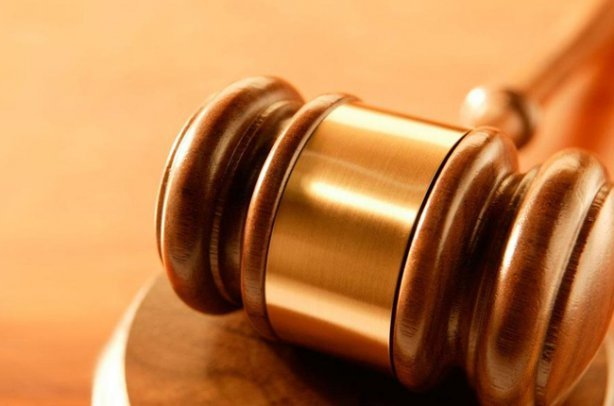 Конституційний Суд – єдиний орган конституційної юрисдикції в Україні.
Він вирішує питання щодо:
конституційності законів та інших правових актів Верховної Ради, актів Президента, актів Кабінету міністрів, правових актів Верховної Ради Автономної Республіки Крим; дає висновок щодо відповідності Конституції України чинних міжнародних договорів, що вносяться до Верховної Ради для ратифікації, дає висновок щодо додержання конституційної процедури розслідування і розгляду справи про усунення Президента з поста в порядку імпічменту; здійснює офіційне тлумачення Конституції та законів України.
Вищим органом в системі судів загальної юрисдикції є Верховний Суд, який обирається Верховною Радою безстроково, а в системі спеціалізованих судів, основу яких складають господарські суди – вищі спеціалізовані суди.
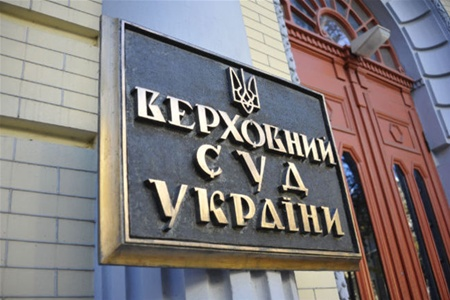 Судочинство провадиться суддею одноособово, колегією суддів чи судом присяжних на засадах: 
законності; 
рівності всіх учасників судового процесу перед законом і судом; 
забезпечення доведеності вини; 
змагальності сторін та свободи в наданні ними суду своїх доказів і у доведенні перед судом їх переконливості; 
підтримання державного обвинувачення в суді прокурором; 
забезпечення обвинуваченому права на захист; 
гласності судового процесу та його повного фіксування технічними засобами; 
забезпечення апеляційного та касаційного оскарження рішення суду, крім випадків, встановлених законом; 
обов’язковості рішень суду.
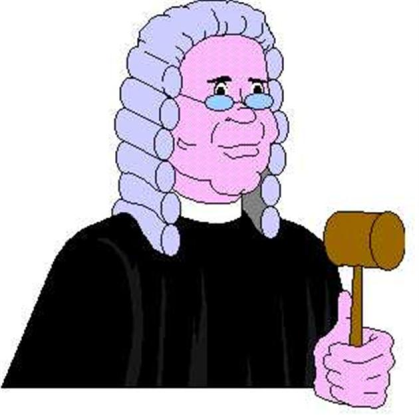 Система місцевого самоврядування
Місцеве самоврядування – гарантоване право і реальна здатність місцевих територіальних громад самостійно, незалежно і ефективно вирішувати питання місцевого значення в межах визначених законом повноважень та власної фінансової бази. 
Місцеве самоврядування в Україні здійснюється як безпосередньо, так і через органи місцевого самоврядування. Органами місцевого самоврядування є сільські, селищні, міські, районні, обласні ради та їх виконавчі комітети (у разі наявності останніх).
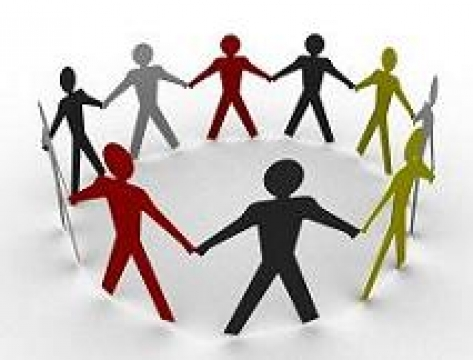 Для кожного з цих видів Рад законодавчо виділяється виключна сфера компетенції, втручання до якої органам державної влади заборонено. Лише у випадках невідповідності рішень органів місцевого самоврядування Конституції чи законам України, ці рішення зупиняються у встановленому законом порядку з одночасним зверненням до суду.
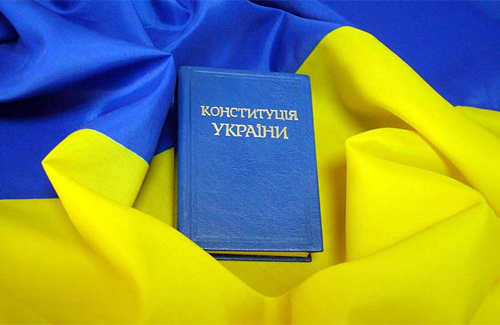 Конституція України виділяє базові – сільські, селищні, міські (рівень населених пунктів) – і проміжні місцеві влади, визначаючи останні – районні та обласні Ради – як органи місцевого самоврядування, „що представляють спільні інтереси територіальних громад сіл, селищ та міст”.
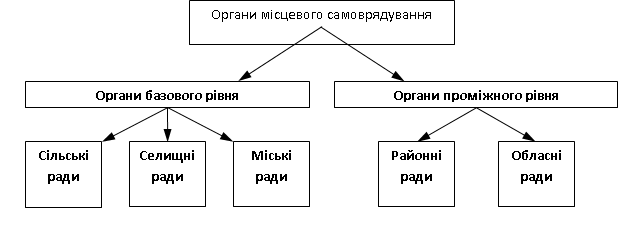 Органи базового рівня у порівнянні з проміжним можна визначити як дещо більш впливові структури. Це проявляється і у визначеній для них сфері компетенції, і у дозволі на утворення власних виконавчих структур, і у шляхах обрання голів Рад.
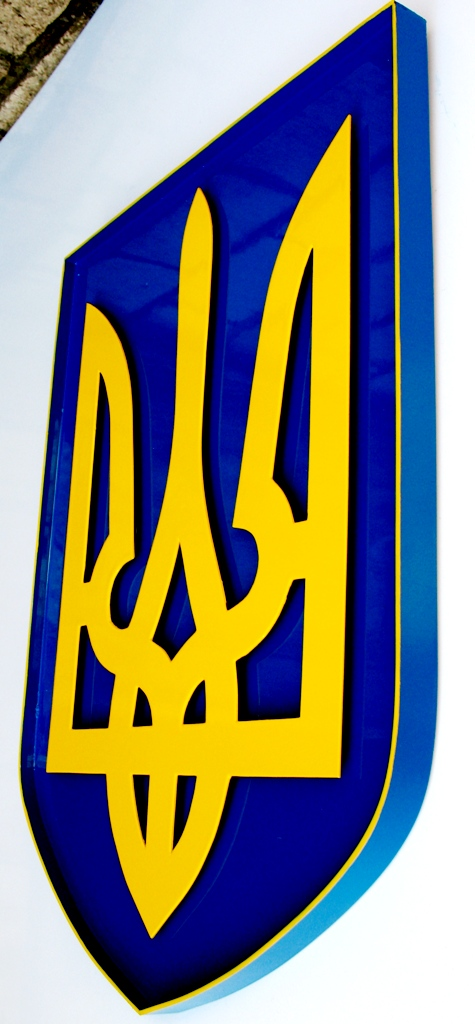 До повноважень громад села, селища, міста (що здійснюються безпосередньо або через утворені ними органи місцевого самоврядування) належить: 
управління майном, що є в комунальній власності;
 затвердження програм соціально-економічного та культурного розвитку та контроль за їх виконанням; 
затвердження бюджетів відповідних адміністративно-територіальних одиниць і контроль за їх виконанням; 
встановлення місцевих податків і зборів відповідно до закону; 
забезпечення проведення місцевих референдумів та реалізацію їх результатів; 
утворення, реорганізація та ліквідація комунальних підприємств, організацій та установ, а також здійснення контролю за їх діяльністю тощо.
Повноваження обласних та районних Рад включають: 
затвердження програм соціально-економічного та культурного розвитку відповідних областей і районів та контроль за їх виконанням; 
затвердження обласних та районних бюджетів, які формуються з коштів Державного бюджету для їх відповідного розподілу між територіальними громадами або для виконання спільних проектів з коштів, залучених на договірних засадах з місцевих бюджетів для реалізації спільних соціально-економічних і культурних програм, та контроль за їх виконанням тощо.
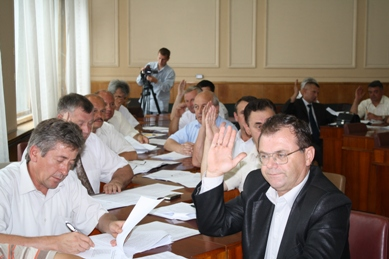